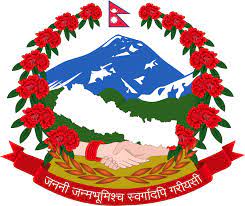 Maternal and Perinatal Death Surveillance and Response [MPDSR]- MPDSR Process -
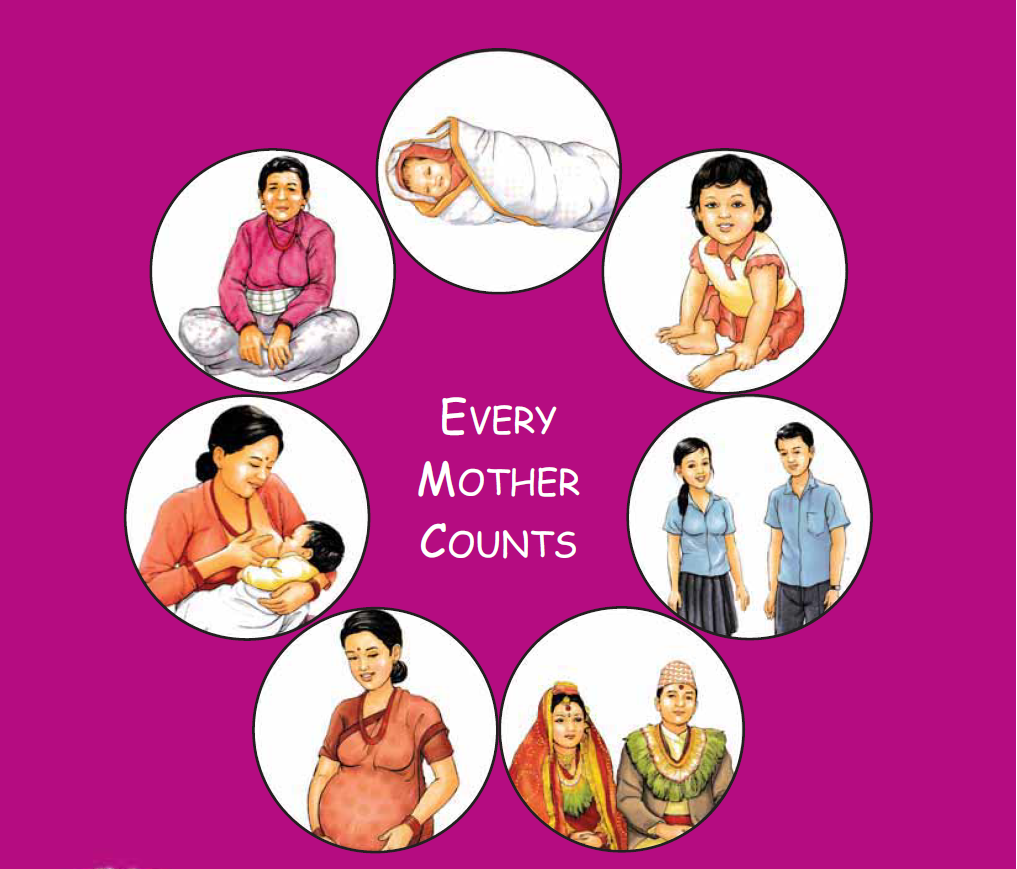 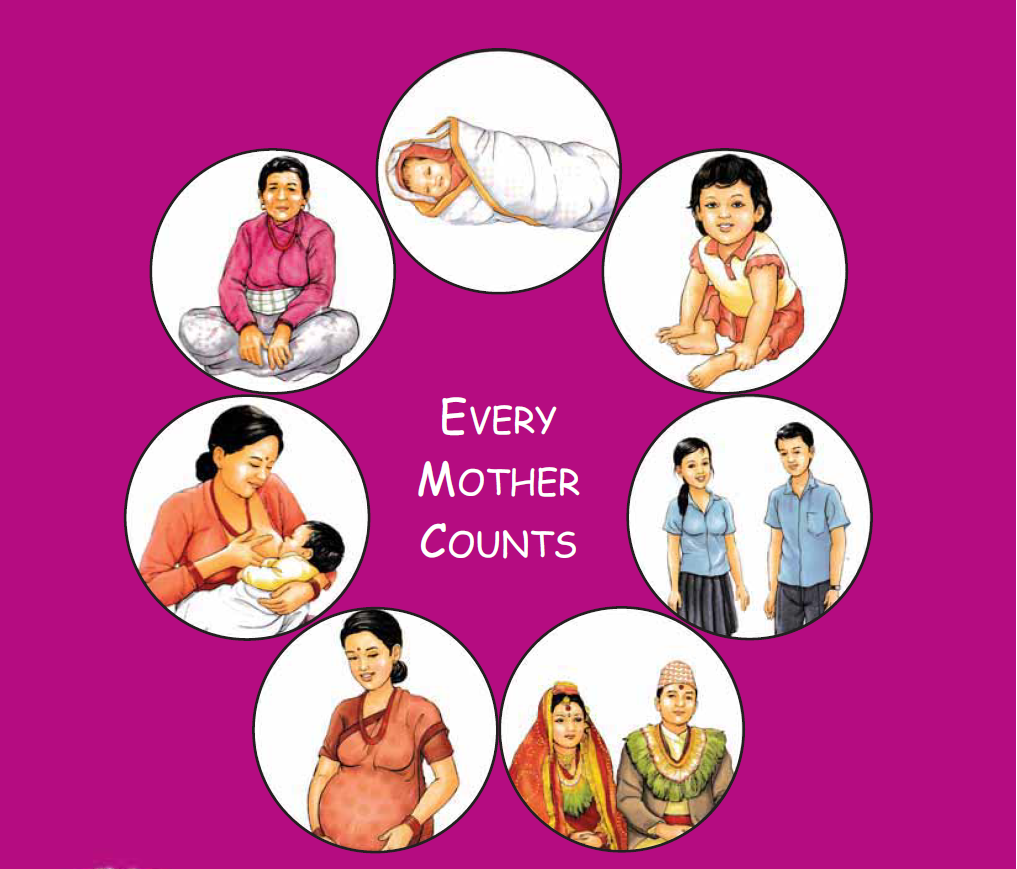 Every Mother and Child Counts
Every Mother and Child Counts
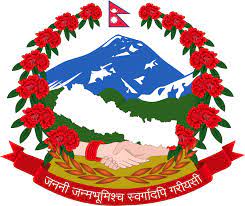 नेपाल सरकार
स्वास्थ्य तथा जनसंख्या मंत्रालय
स्वास्थ्य सेवा विभाग
परिवार कल्याण महाशाखा
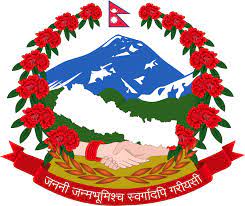 Objectives
By the end of session, the participants will be able to 
describe the process of MPDSR in the hospitals,
identify the members of MPDSR Committee in the Hospital, District, Regional and National levels and
identify the roles and responsibilities of individuals and MPDSR Committee in the Hospital level MPDSR process.
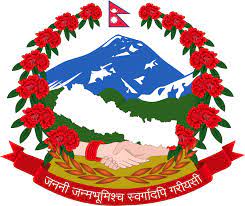 Nepal MPDSR Process
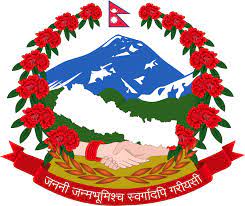 Hospital Based MDSR
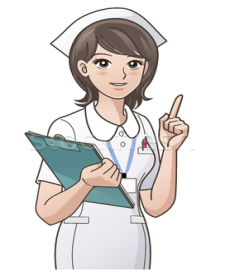 Identification
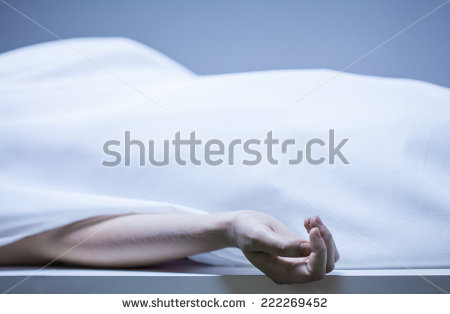 MPDSR
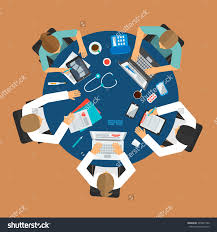 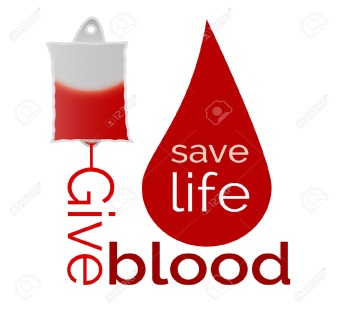 Response
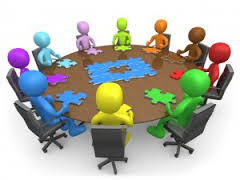 Cause assignment
Death Review within 72 hours
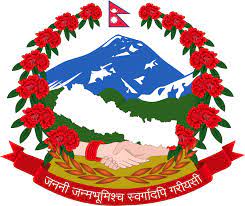 Hospital Based PDSR
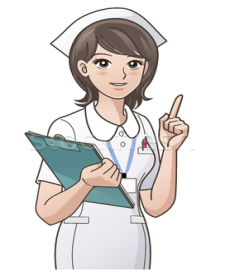 Identification
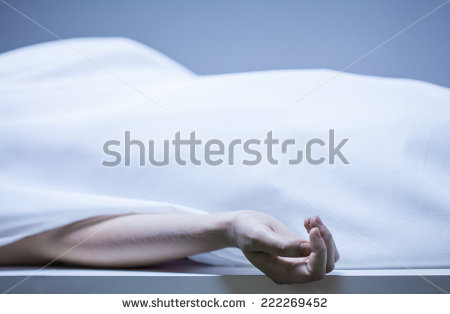 MPDSR
Cause of death assignment
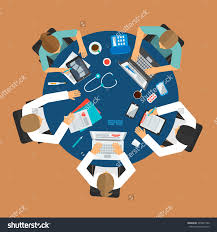 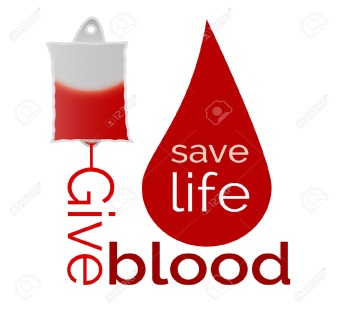 Summarize PDR in PDR Summary form monthly
Response
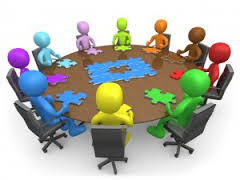 Death Review monthly
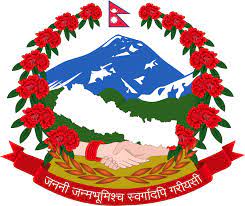 MPDSR Committee at Hospitals(With OBGYN and Pediatric Department)
1. Chairman, Hospital Management Committee			 - Patron
2. Head of Hospital (Director / MeSu)				 - Chairman
3.Head, OBGYN Department 					- Member
4. Head, Pediatrics Department 					– Member
5. Nursing Incharge, Pediatric ward / NICU 			– Member
6. Nursing head, Matron 						– Member
7. Health  section chief of local level where the hospital is located 
     (In case of Private hospital / Medical colleges) 		– Member
8. PHN / SM Focal person from Health Office 			– Member
9. Medical Recorder 						– Member
10. Maternity ward / Labour room incharge 			– Member secretary
11. Invitee members – to be nominated by the committee
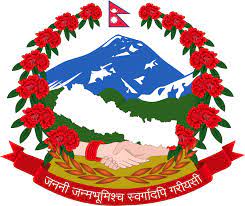 MPDSR Committee at Hospitals(WITHOUT OBGYN and Pediatric Department)
1. Chairman, Hospital Management Committee 		- Patron
2. Head of Hospital (Director / MeSu) 				- Chairman
3. OBGYN Related Dr 						- Member
4. Pediatrics Related Dr 						– Member
5. Health office Head of local level where the hospital 
     is located (In case of Private hospital) 			– Member
6. PHN / SM Focal person from Health Office 		– Member
7. Medical Recorder		 				– Member
8. Nursing incharge (Matron) 				– Member secretary
9. Invitee members – to be nominated by the committee
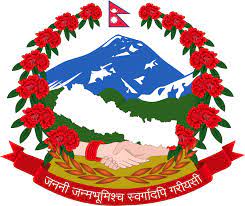 Responsibilities of Hospital MPDSR Committee
To review maternal and perinatal deaths in hospital.
To ensure that all maternal deaths have been notified and properly reviewed.
To ensure proper management of maternal and perinatal mortality data.
To give necessary support to the hospital team by summarizing the results obtained.
As per the review, make necessary coordination with the state, health office and local level MPDSR committee.
To make action plans and mobilize resources to implement the suggestions received.
Continuous follow up to ensure implementation of action plan.
To present the facts and suggestions obtained from review to the health office, Province and Centre.
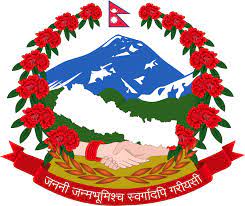 Responsibilities of Hospital MPDSR Committee Contd…..
To cooperate and coordinate with various stakeholders in order to enhance the quality of service in the hospital.
In the annual MPDSR reviews:
	To present the facts.
	To review the MPDSR program in the annual and other review programs.
Make action plan after review, implement and follow up regularly.
To inform the concerned body about the death of the mother.
MPDSR To review whether the recommendations of the previous meeting have been implemented in each meeting of the committee.
Provide computer and laptop, enter information online and make response plan and give responsibility to improve the quality.
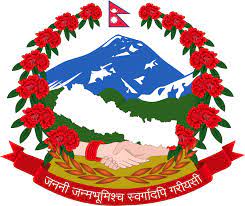 Role of Attending Doctor and/or Nurse
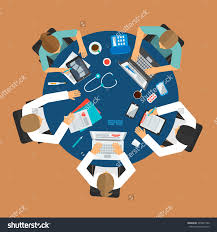 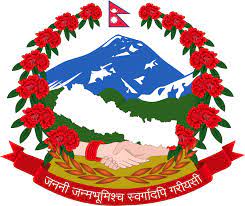 Role of Hospital MPDSR Committee
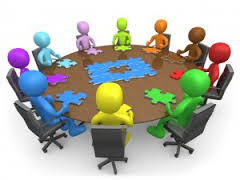 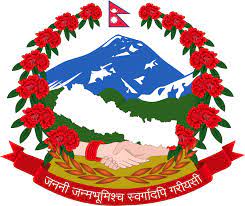 Role of Member Secretary(Maternity ward incharge/Nursing incharge)
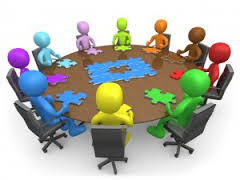 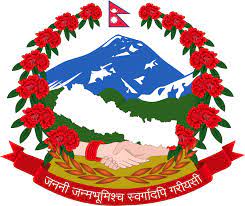 Role of Medical Recorder
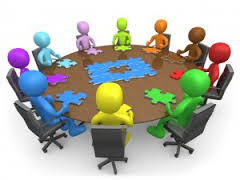 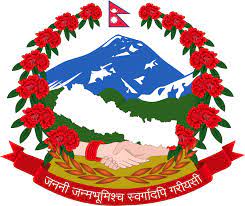 Role of District MPDSR Committee (At HO)
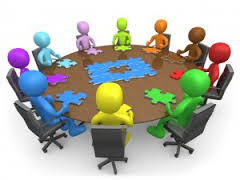 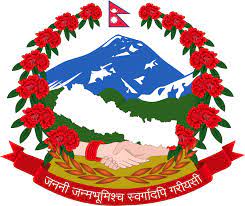 Role of Provincial MPDSR Committee
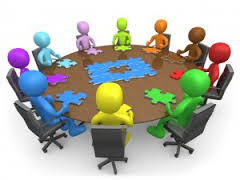 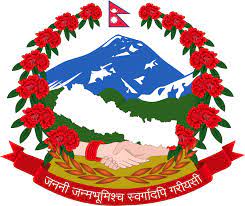 Role of Cause of Death Assignment Team
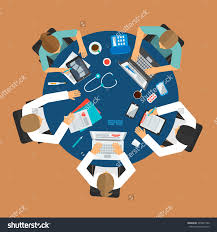 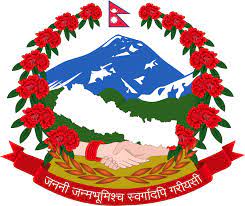 Any Feedback?
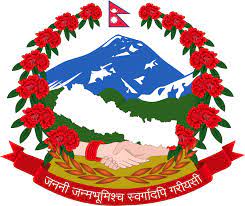 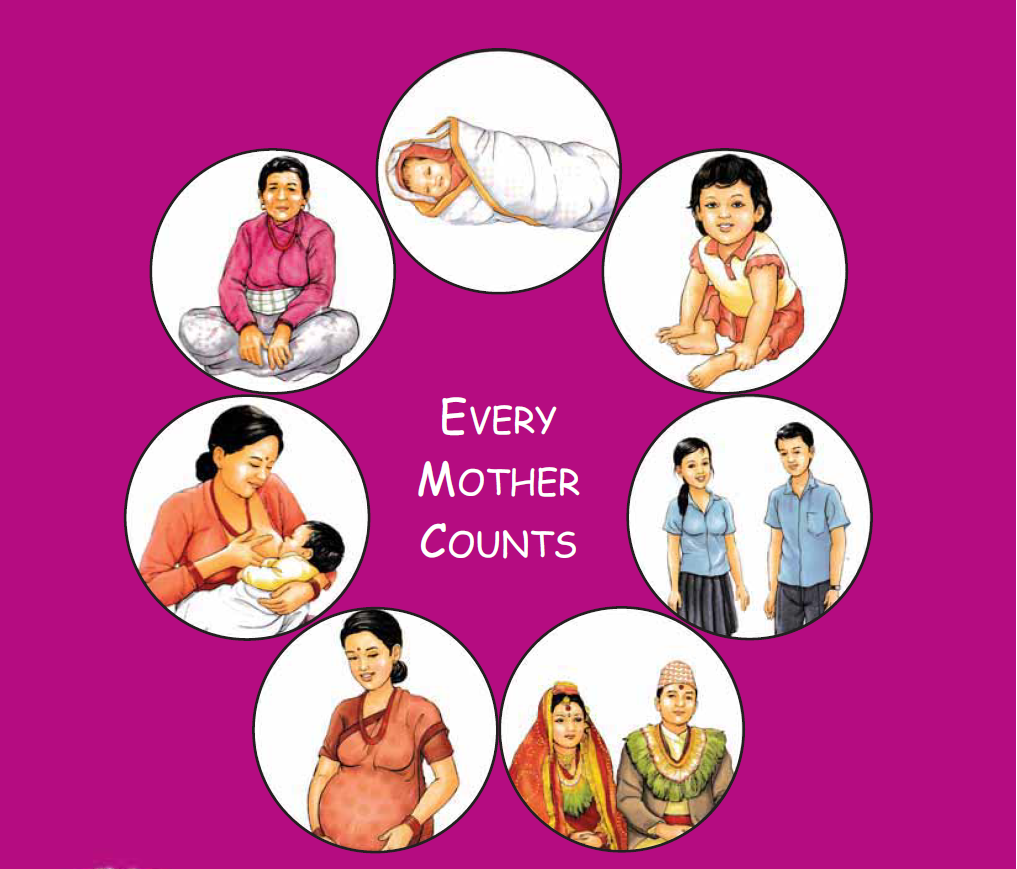 नेपाल सरकार
स्वास्थ्य तथा जनसंख्या मंत्रालय
स्वास्थ्य सेवा विभाग
परिवार कल्याण महाशाखा
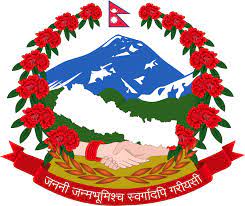 Every Mother and Child Counts